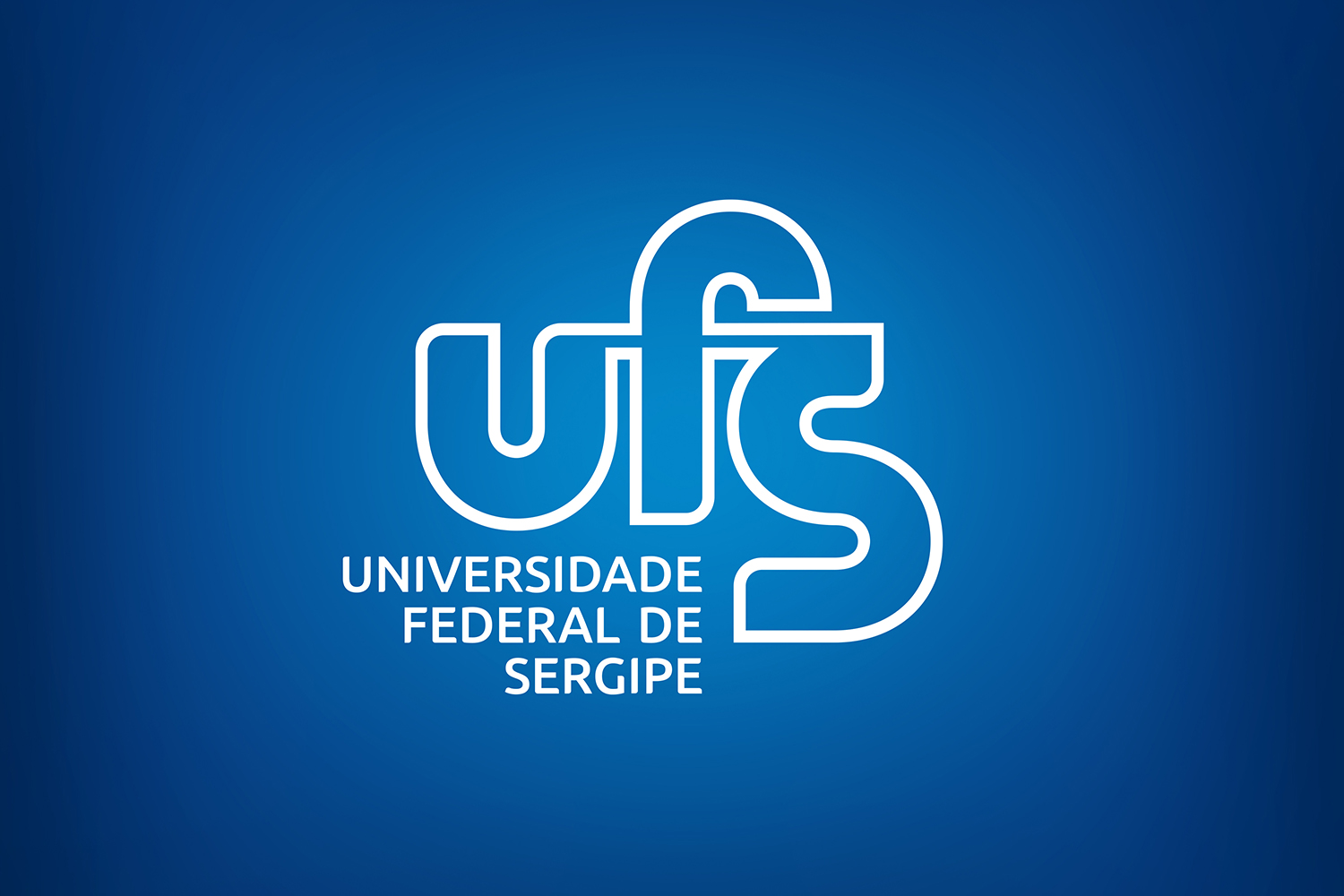 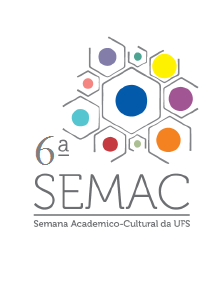 O despertar do jovem aprendiz: ações para os alunos do 9º ano da Escola Municipal Juscelino Kubitschek
NOVOS PROJETOS - EDITAL PROEX – PIAEX nº 23/2018 - APOIO AOS PROJETOS DE EXTENSÃO A SEREM REALIZADOS NA UFS EM 2019
Coordenadora profa Sueli Maria da Silva Pereira
Objetivo geral
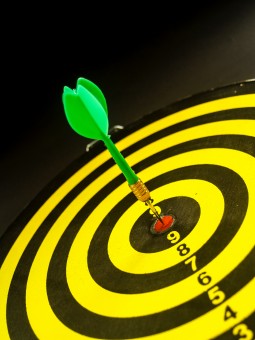 Colaborar para o desenvolver de requisitos necessários para a participação dos alunos do 9° ano  da Escola Juscelino Kubitschek para participarem dos programas Jovem Aprendiz
Justificativa
Torna-se cada vez mais necessário que a universidade e a sociedade atuem de maneira mais efetiva na orientação e apoio aos adolescentes durante esta etapa tão importante para seu futuro. A universidade, como ambiente de ensino, exerce um papel fundamental na formação de novos profissionais e na renovação da força produtiva da sociedade (VERHINE, 2015; FIGUEREDO E SALLES, 2017). A UFS no cumprimento do seu papel de extensão universitária, por meio dos departamentos envolvidos, traz sua contribuição para o desenvolvimento pessoal e iniciação profissional para a comunidade discente da Escola Municipal Juscelino Kubitschek.
Visita à Escola Juscelino Kubitschek para apresentação do projeto
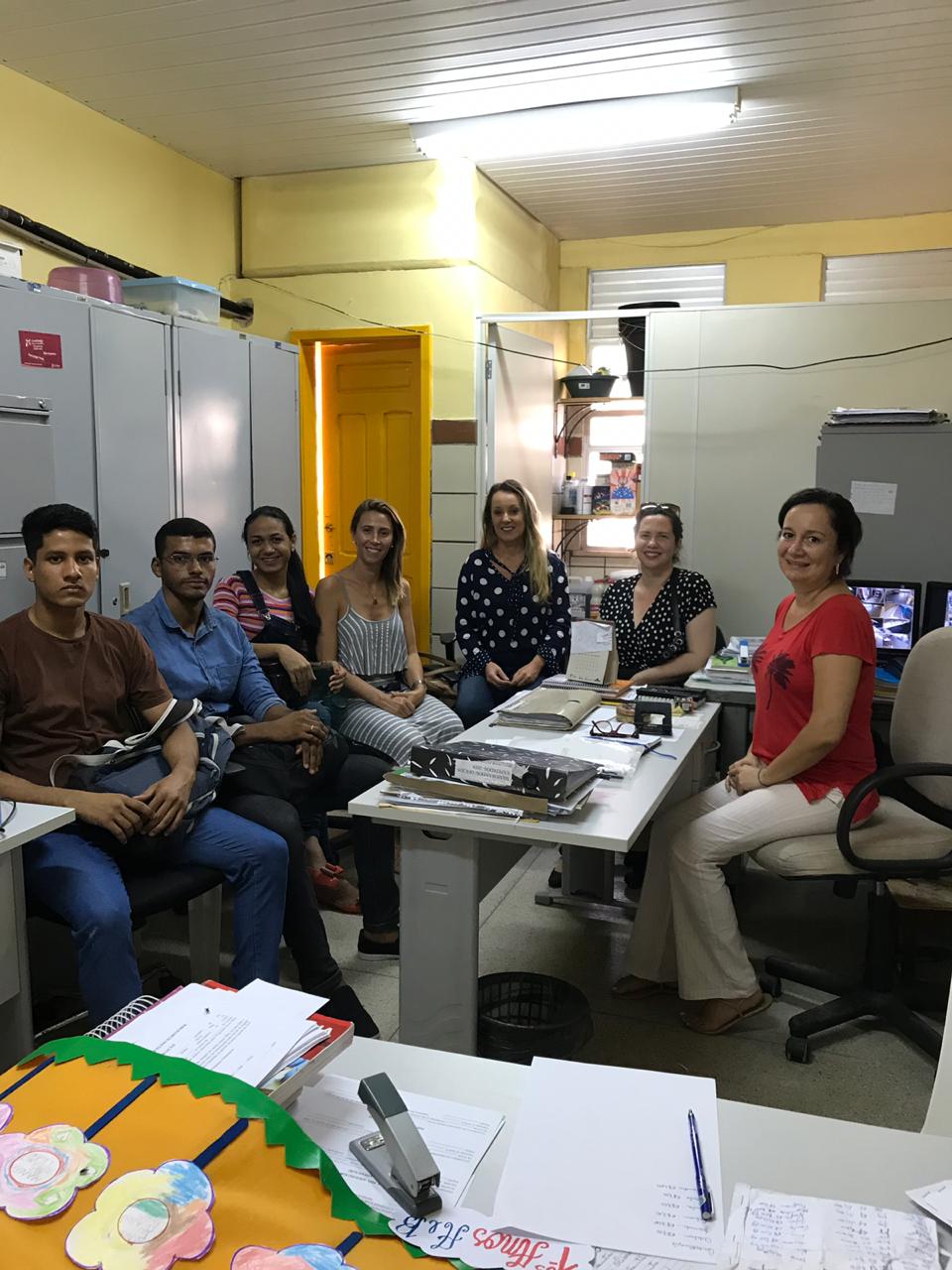 Apresentação do projeto para os alunos
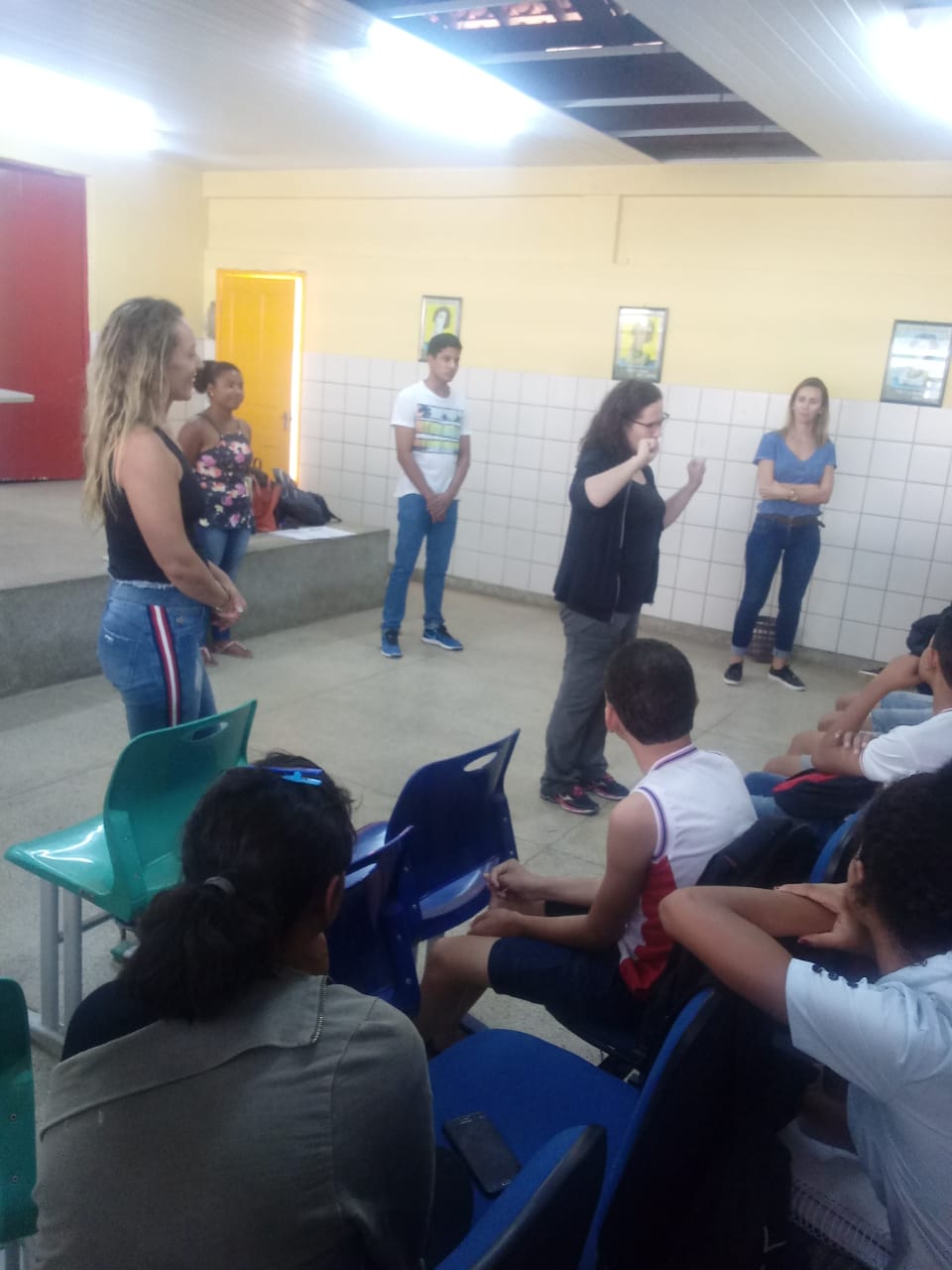 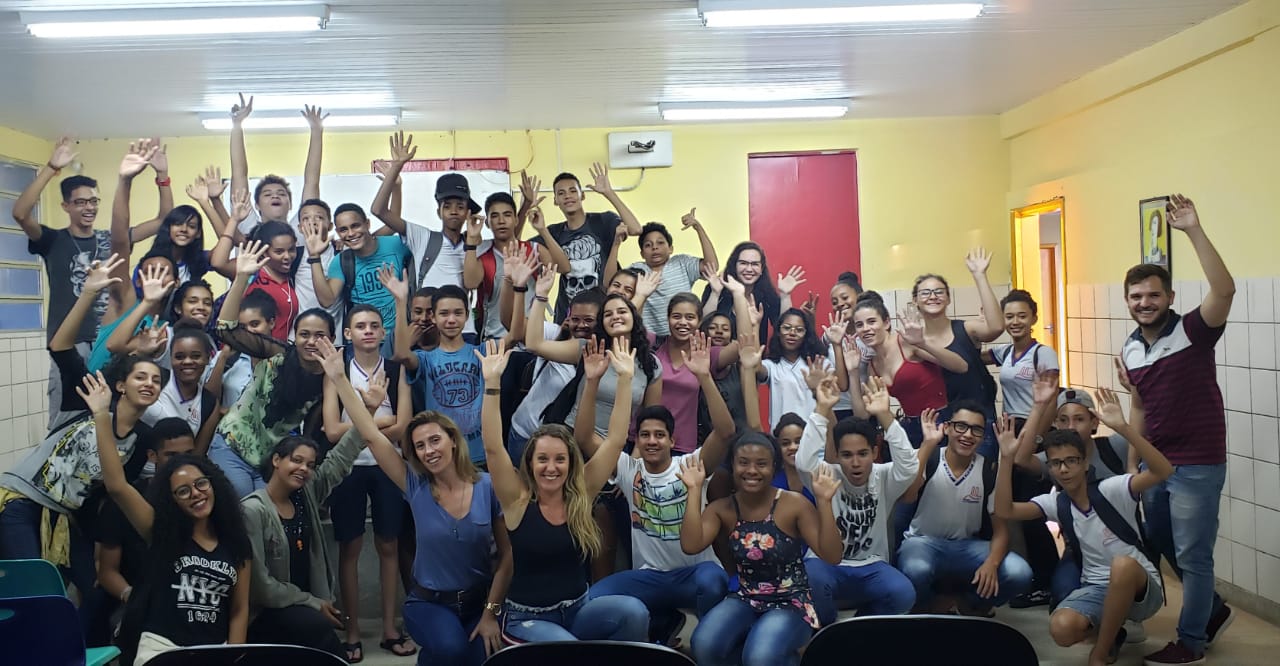 Visita dos alunos no Departamento de Zootecnia
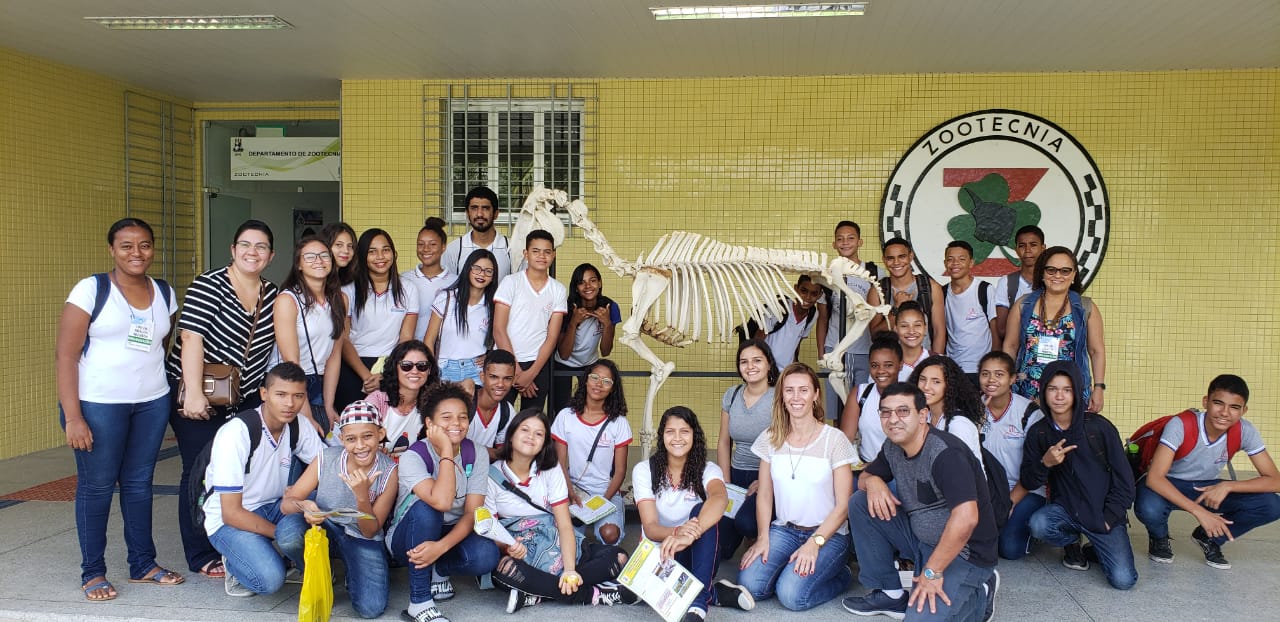 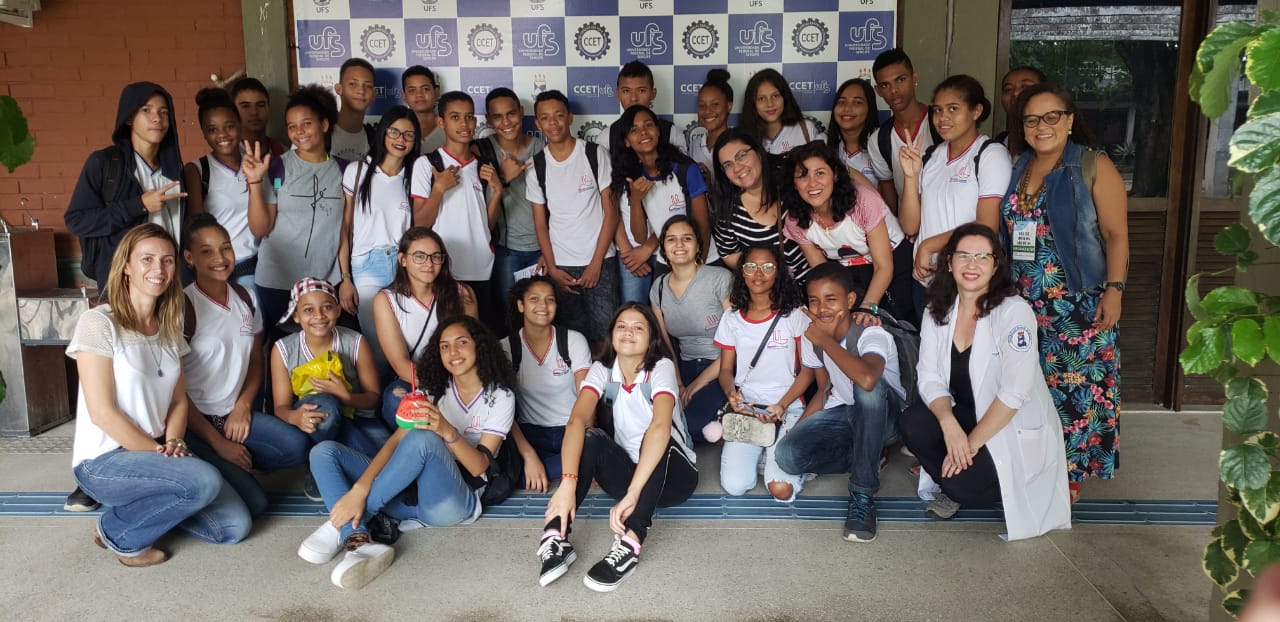 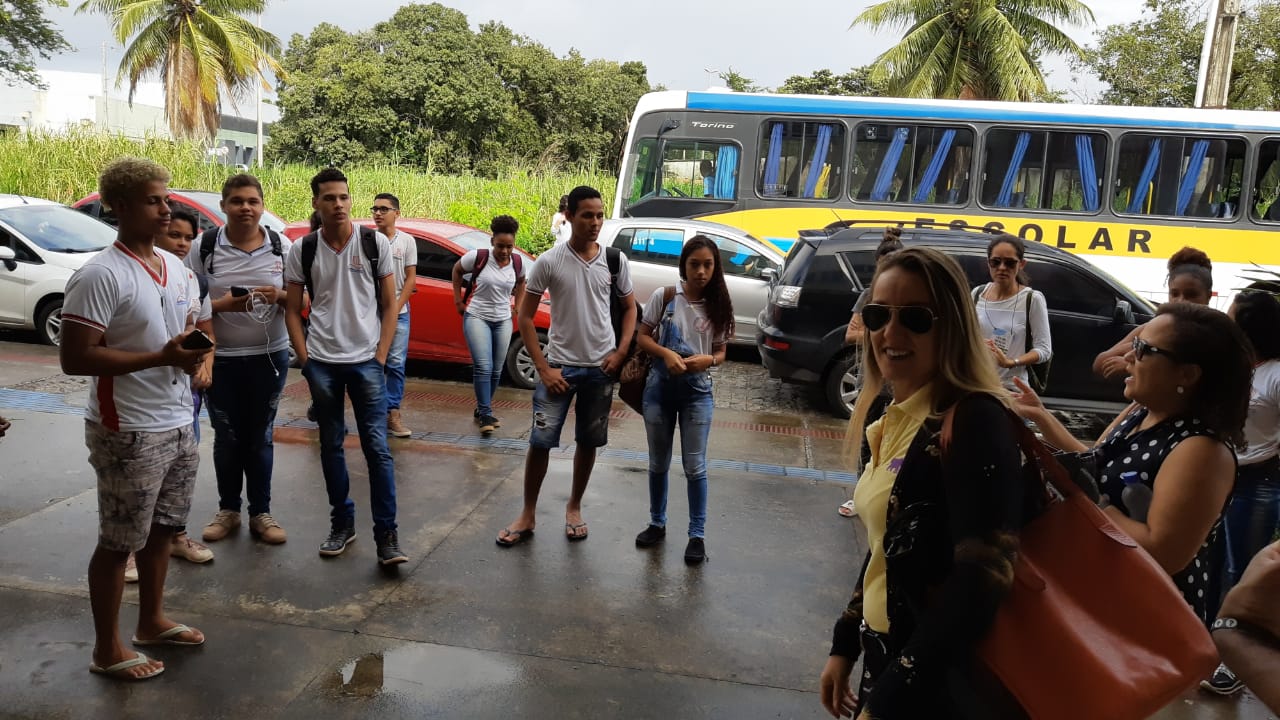 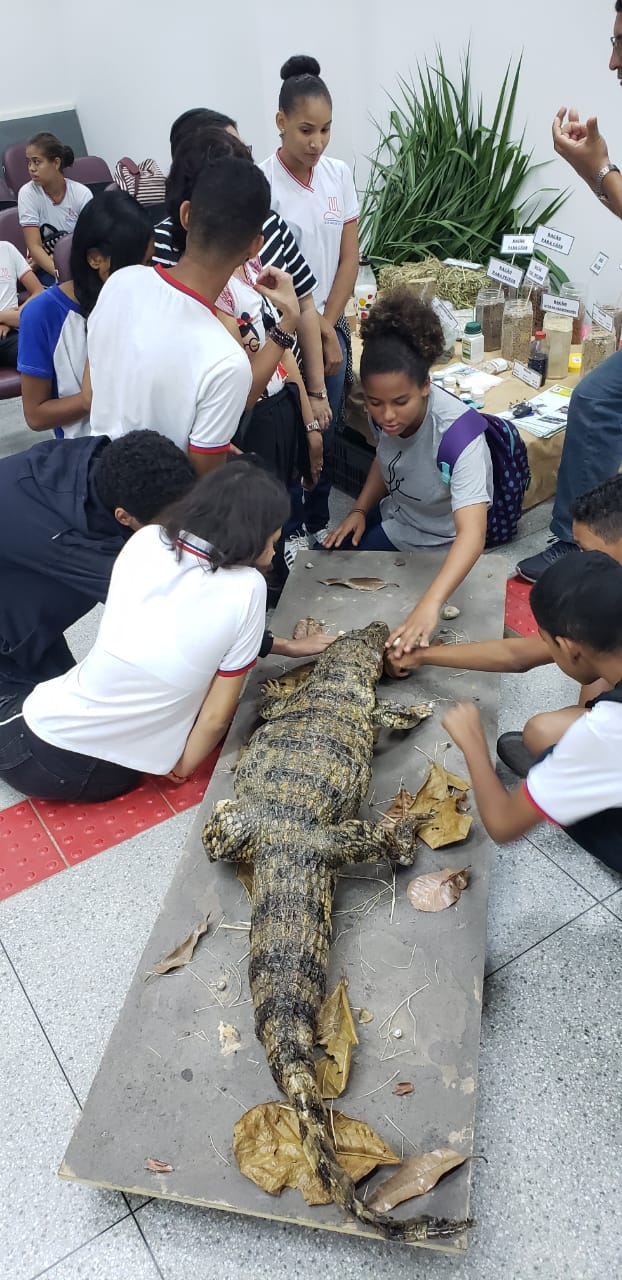 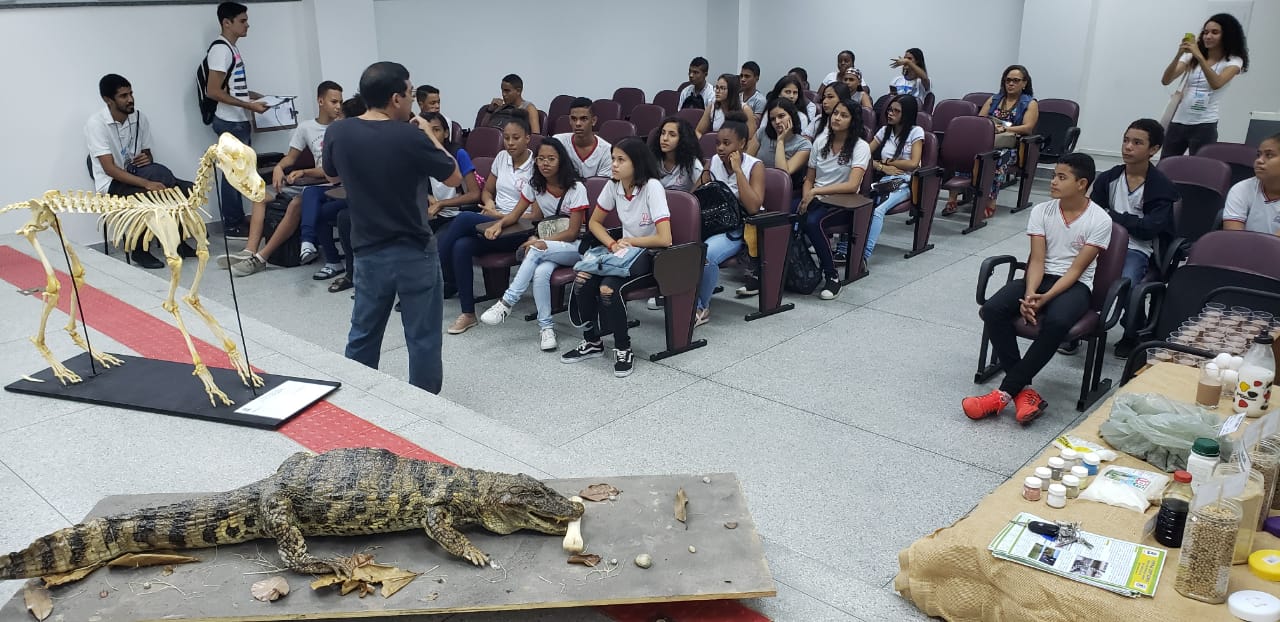 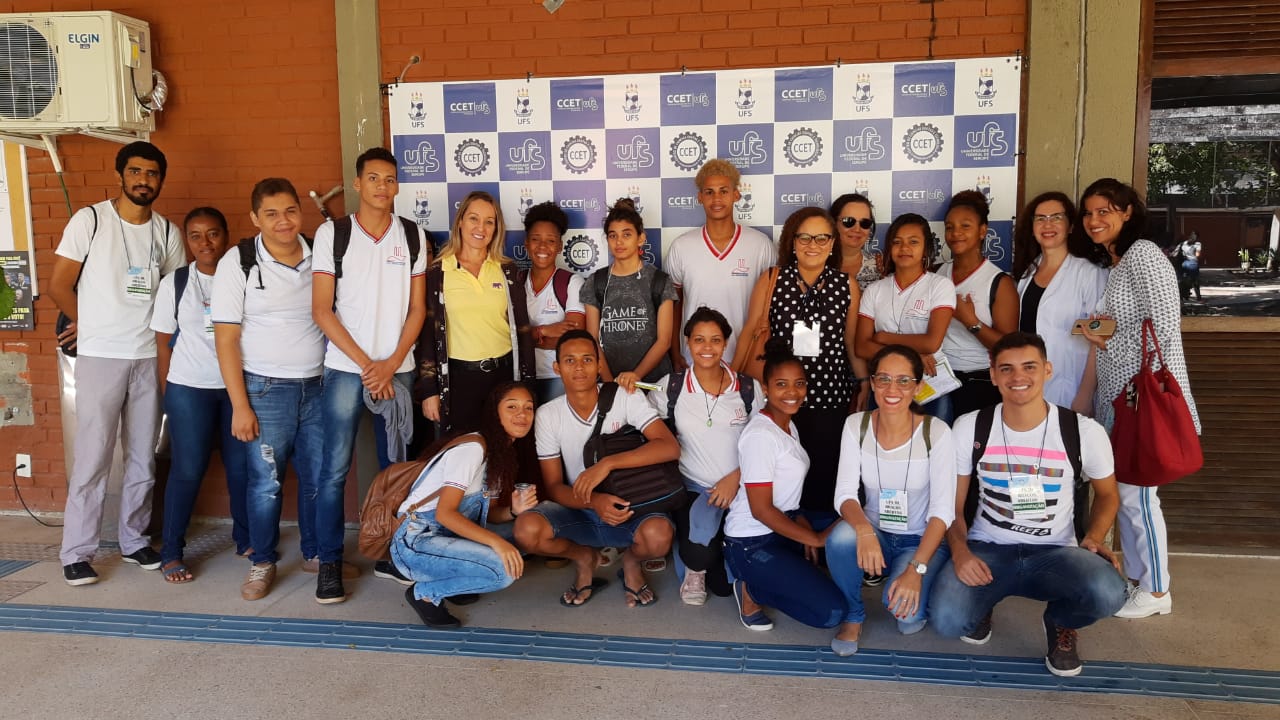 Visita dos alunos ao Departamento de Química
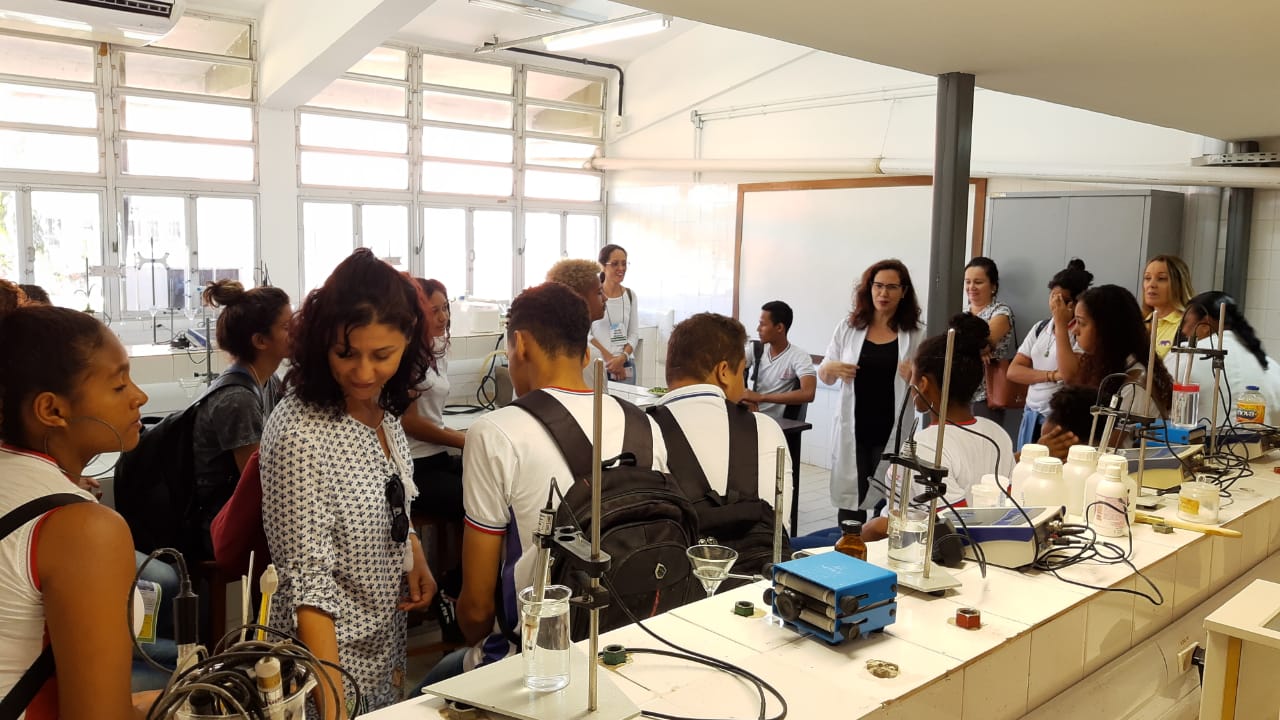 Visita ao Departamento de Computação
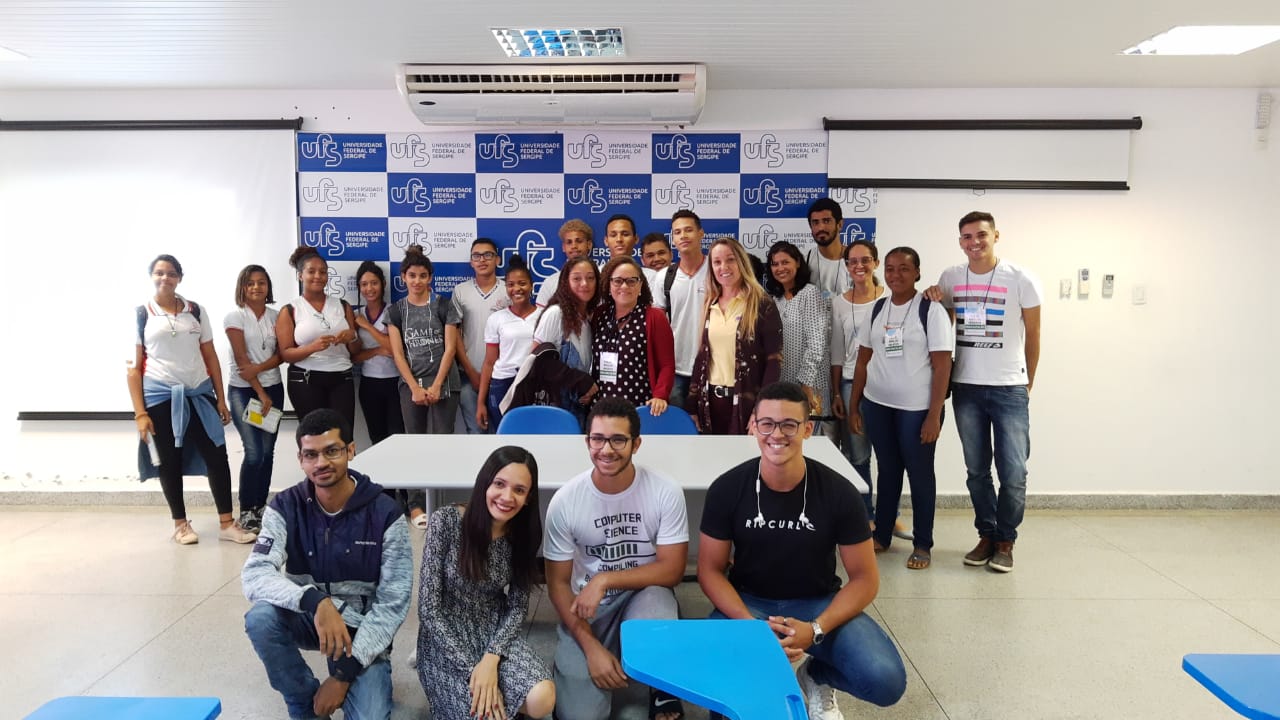 Cronograma das atividades